آشنایی با  نحوه معاینات فیزیکی
فصل هشتم 

تشخیص افتراقی
differential diagnosis
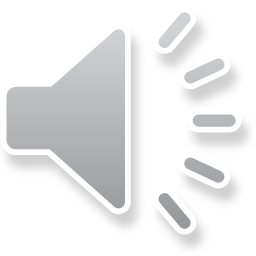 مشخصات سند
سیده معصومه کاظمی


کارشناس پرستاری-ارشد پژوهشی- ارشد آموزش جامعه نگر
 مسول آموزش بهورزی دانشگاه علوم پزشکی و خدمات بهداشتی درمانی شهید بهشتی
مشخصات مدرس یا مدرسین
مشخصات بسته آموزشی
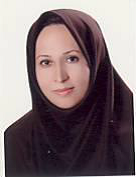 حیطه درس: آشنایی با نحوه معاینات فیزیکی
تاریخ آخرین بازنگری:  1399/2/20
نوبت تهیه: 1 
نام فایل: PE-fasle8-tashkhise-efteraghi-edi1
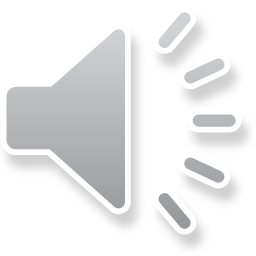 اهداف آموزشی
انتظار می‌رود فراگیر پس از مطالعه این درس بتواند:

1- مفهوم تشخیص افتراقی را توضیح دهد.
2- مراحل تشخیص بیماری را شرح دهد.
2- چند مثال از تشخیص افتراقی بیان کند.
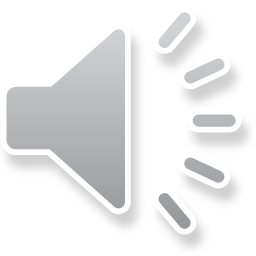 فهرست عناوین:
1- مقدمه
2- تعریف تشیخیص افتراقی
3- مراحل تشخیص بیماری چگونه است؟
4- نمونه هایی از تشخیص افتراقی
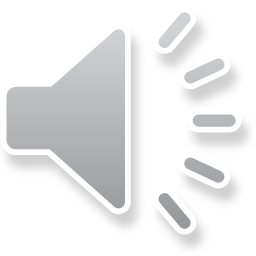 مقدمه
پس از گرفتن شرح حال و انجام معاینه بالینی وقت آن رسیده است، با توجه به علائم و نشانه ها و یافته های شرح حال و معاینه بالینی، دسته بندی آن ها، بیماری تشخیص داده شود. 
بنابراین با استفاده از سابقه بالینی که از بیماری ها به دست می آید، نوع بیماری تشخیص داده می شود.
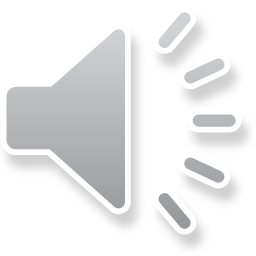 مقدمه
انسان هرچه به کمال نزدیک تر می شود و سال های جوانی را پشت سر می گذارد با تجار بی که به دست می آورد به اشتباهات گذشته خود که انجام داده فکر می کند که حتما راه دیگری هم بوده که نرفته و یا تصمیمی هم بوده که نگرفته پس چقدر می تواند یک موضوع تشخیص های افتراقی متعدد داشته باشد . 
مثلا دوست داشتن دیگران و دوست داشته شدن چقدر می تواند تشخیص افتراقی داشته باشد.
آیا دوستی و صداقت است یا در پس آن دوستی نیتی نهفته است و بی خبر از آن بودیم.
هر لبخند محبت است و یا در پس آن توطئه ای نهفته است وقتی با گذشتن سال های عمر و اشتباهات مکرر متوجه می شویم که افتراق مسائل چگونه پیدا نکرده ایم حال که به سنین پیری و میانسالی رسیده ایم تازه به تشخیص راه اصلی می رسیم  که آنگاه دیر شده است.
در دانش پزشکی هم تشخیص های افتراقی  در بیماری ها وجود دارد و همیشه باید پس از رویت علائم که می تواند مشترک باشد با چند بیماری ، و عامل زمینه ای خود بیمار تشخیص های افتراقی را مطرح کرد.
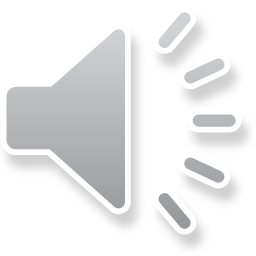 در طب گاهی به یک نشانه مثل سردرد برخورد می کنیم. اگر قرار باشد فقط با داشتن این علامت پی به تشخیص ببریم کاری غیر ممکن است، برای اینکه گاهی چند صد بیماری وجود دارد که یکی از علائم آنها سردرد است. پزشک باید بتواند اطلاعات دیگری از بیمار کسب کند تا بتواند از بین دهها و گاهی صد علت مطرح محتمل ترین علت را برای بیمار تشخیص بگذارد. به عنوان مثال در مورد سردرد حداقل 800 علت وجود دارد.
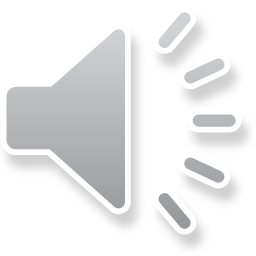 تعریف تشخیص افتراقیdifferential diagnosis
تشخیص افتراقی ، یک متد تشخیص سیستماتیک در پزشکی است که برای یافتن یک مورد خاص (تشخیص بیماری) وقتی چندین گزینه جایگزین محتمل دیگر وجود دارند به کار می‌رود.
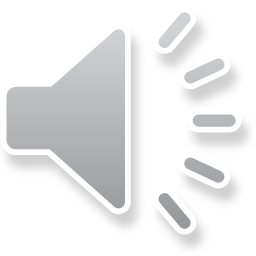 تعریف تشخیص افتراقیdifferential diagnosis
به تشخیصی که بر یافته های بالینی استوار است و در آن با افتراق بین دو یا چند بیماری که علائم مشابه دارند، بیماری شناسایی می شود، تشخیص افتراقی می گویند.
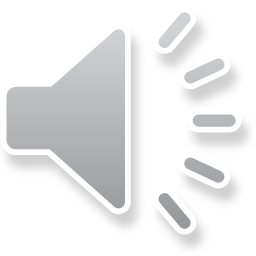 مراحل تشخیص بیماری ها چگونه است؟
"دکتر من برای کاهش درد خود باید چکار کنم ؟ "این سوال شاید شایع ترین سوالی است که هر بیمار از پزشک خود دارد. شایعترین مشکلی که موجب مراجعه مردم به پزشکان می شود درد است و بیمار نیاز دارد که دردش در کوتاه ترین زمان از بین برود. البته جدای از درد، مشکلات فراوان دیگری هم وجود دارد که بیماران برای درمان آنها به پزشک مراجعه میکنند.
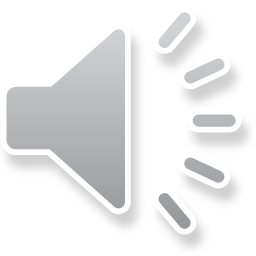 مراحل تشخیص بیماری ها چگونه است؟
مهمترین وظیفه پزشک درمان بیمار است ولی قبل از شروع هر درمانی باید علت بیماری مشخص شود. بیماران به علت های متفاوتی به پزشک مراجعه میکنند. یک بیمار ممکن است به علت درد زانو به پزشک مراجعه کند. مشکل دیگری ممکن است لنگیدن باشد. فرد دیگری ممکن است به علت کاهش قدرت عضلات دست راهی مطب دکتر شود. مشکلاتی مانند درد، لنگش یا احساس ضعف عضلانی را در اصطلاح "شکایت" بیمار یا Symptom  میگویند.
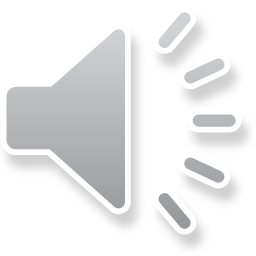 مراحل تشخیص بیماری ها چگونه است؟
پس بیماران با شکایات خود به پزشک مراجعه میکنند. ولی آیا پزشک میتواند فقط با دانستن این شکایات بیمارش را درمان کند؟
 مسلما خیر. درد زانو اگر نگوییم صدها، میتواند دهها علت مختلف داشته باشد. یک بیمار ممکن است به دلایل مختلفی لنگش داشته باشد. هر کدام از علل درد زانو یا لنگش درمان متفاوتی دارد. همه بیمارانی را که از درد زانو شکایت دارند نمیتوان مانند یکدیگر درمان کرد. پس شروع درمان فقط با تکیه بر شکایت بیمار عملی نیست.
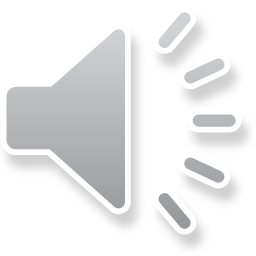 مراحل تشخیص بیماری ها چگونه است؟
در این صورت سوال بعدی که مطرح می شود این است که پزشک برای اینکه علت اصلی را که موجب شکایت بیمار شده تشخیص بدهد چکار میکند. به سخن دیگر پزشک چگونه علت بیماری را که موجب ناراحتی بیمارش شده مشخص میکند.
روند تشخیص بیماری ها شامل مراحلی است که در اکثر رشته های طب تقریبا مشابه اند. این مراحل عبارتند از اخذ تاریخچه یا شرح حال، معاینه و بررسی های تکمیلی  می باشد.
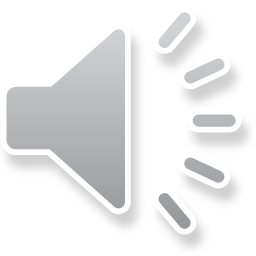 بنابراین:
تشخیص دادن بیماری بیماران، مستلزم توانایی استخراج اطلاعات از بیماران، شناسایی علایم وپی‌بُردن به الگوهای موجود، تعیین علل احتمالی، و سپس مطرح کردن نوعی تشخیص صحیح است. 
آنچه که پس از مصاحبه و معاینه بالینی بیمار، مسیرشناخت و درمان بیماری را مشخص کرده و راهنمای اقدامات بعدی پزشکان می باشد فهرستی از تشخیص های افتراقی است.
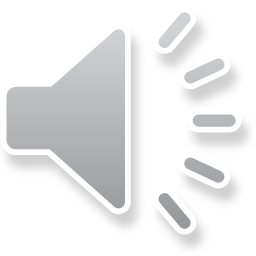 مقدمه
پزشکان با توجه به نتایج معاینات و شرح حال بیمار محتمل ترین تشخیص ها را برای بیمار در نظر می گیرند.
تأیید و تشخیص افتراقی بیماریها با روش های پاراکلینیکی، آزمایشگاهی و ..... صورت می گیرد.
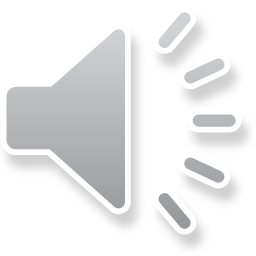 در ادامه نمونه هایی از تشخیص های افتراقی برای هر بیمار و همچنین علایم و نشانه های عمومی و اختصاصی هر بیماری را خواهیم گفت.
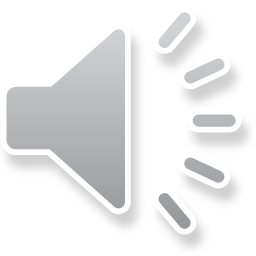 نمونه هایی از تشخیص های افتراقی
سنگ ادراری
عفونت مجاری ادراری
پیلونفریت
دیورتیکولیت
بیماری التهابی لگن( PID) 
پاتولوژی تخمدانی
ساختگی (معتادهای دارویی)
آپاندیسیت
انسداد روده باریک
حاملگی نابجا
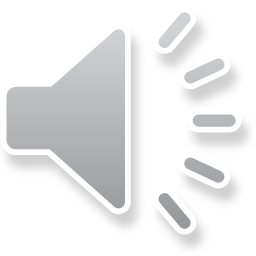 نمونه هایی از تشخیص های افتراقی
پرادراری
دیابت ملیتوس
دیابت بی مزه
پرنوشی اولیه(اجبار در نوشیدن آب)
هایپرکلسمی
هایپوکالمی
به دنبال اوروپاتی انسدادی
فاز دیورتیک نارسایی کلیه
داروها: دیورتیک ها، کافئین، الکل، لیتیم
اضطراب هوای سرد
بیماری یا صفت سیکل سل، پیلونفریت مزمن(ناتوانی در تغلیظ ادرار)
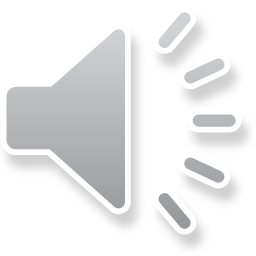 نمونه هایی از تشخیص های افتراقی
کرمک
خارش مقعد ناشی از بهداشت ضعیف
بیماری هموروئید و شقاق
عفونت های قارچی/مخمری مقعد
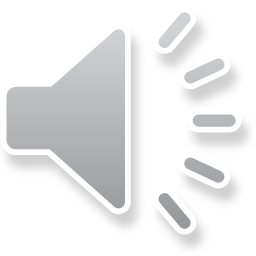 نمونه هایی از تشخیص های افتراقی
درد لگن
1- اختلالات ژنیکولوژی
دیس منوره ی اولیه
فیبروئید
بستن قبلی لوله
عفونت مزمن لگنی
2- اختلالات عضلانی-اسکلتی
سندرم درد عضلات-فاشیا
3- اختلالات دستگاه گوارش
سندرم روده تحریک پذیر
بیماری التهابی روده
4- اختلالات مجاری ادراری
 سیستیت بینابینی
اورتریت غیر باکتریایی
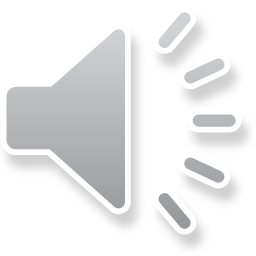 نمونه هایی از تشخیص های افتراقی
درد چشم
جسم خارجی
هرپس زوستر
تروما
کنژنکتیویت
آیریت
بلفاریت
مژه زیر جلدی
سلولیت(آبسه اربیت یا پری اربیت)
سینوزیت
سردرد
...
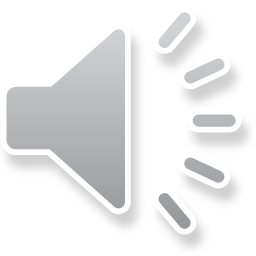 خلاصه مطالب و نتیجه گیری
روند تشخیص بیماری ها شامل مراحلی است که در اکثر رشته های طب تقریبا مشابه اند. این مراحل عبارتند از اخذ تاریخچه یا شرح حال، معاینه و بررسی های تکمیلی می باشد.
آنچه که پس از مصاحبه و معاینه بالینی بیمار، مسیرشناخت و درمان بیماری را مشخص کرده و راهنمای اقدامات بعدی پزشکان می باشد فهرستی از تشخیص های افتراقی است.
با توجه به علائم و نشانه ها و یافته های اخذ شده از طریق شرح حال و معاینه بیمار و دسته بندی اطلاعات به دست آمده و ارتباط دادن آن ها با هم نوع بیماری تشخیص داده شود. 
به تشخیصی که بر یافته های بالینی استوار است و در آن با افتراق بین دو یا چند بیماری که علائم مشابه دارند، بیماری شناسایی می شود، تشخیص افتراقی می گویند.
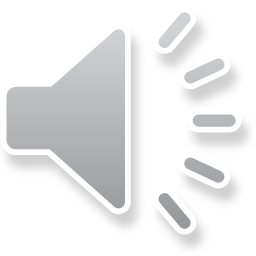 پرسش و تمرین
1- مفهوم تشخیص افتراقی را توضیح دهید.
2- مراحل تشخیص بیماری را شرح دهید.
2- چند مثال از تشخیص افتراقی یک بیماری بیان کنید.
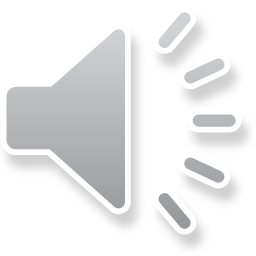 فهرست منابع
کتاب تشخیص افتراقی بر اساس DSM-5
کتاب تشخیص افتراقی/ FERRID.ترجمه فرهادکلانتری سرچشمه.آرزو منصور کورایم
زهرا هدایت . مینا فروردین .سیده معصومه کاظمی/ بسته آموزشی پرستاری از بیمار ویژه بهورزان
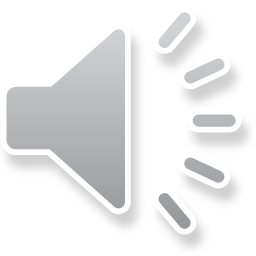 لطفاً نظرات و پیشنهادات خود پیرامون این بسته آموزشی را به آدرس زیر ارسال کنید
دانشگاه علوم پزشکی و خدمات بهداشتی درمانی شهید بهشتی
با آرزوی توفیق روز افزون
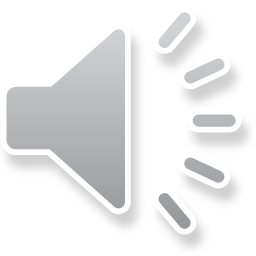